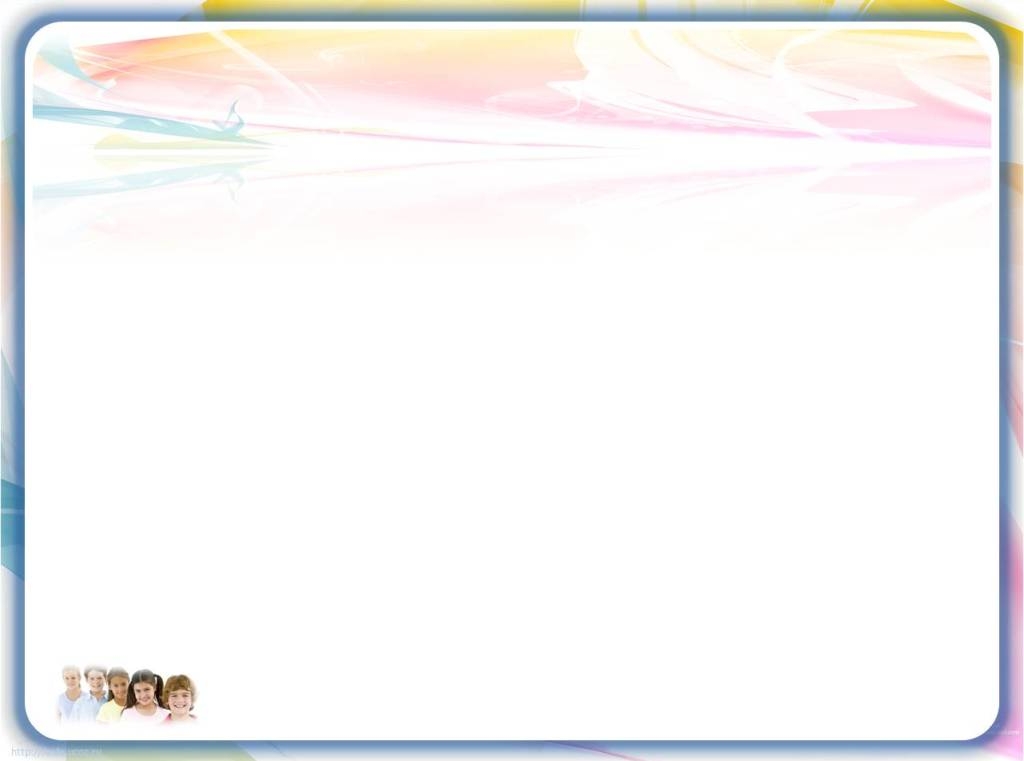 Технологическая карта 
урока по ФГОС.
Правила оформления
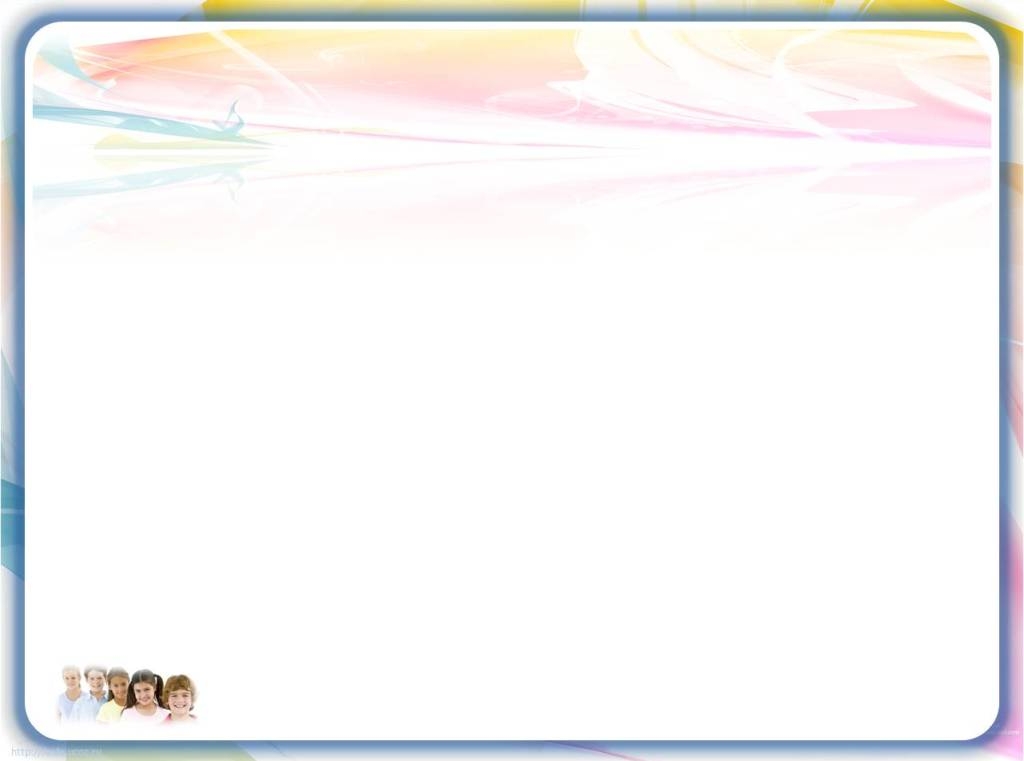 Учителю предлагается для оформления «целостной картины современного урока» использовать технологическую карту. 
Это инновационная форма методической продукции, которая позволяет с помощью графического проектирования структурировать урок по заданным параметрам.
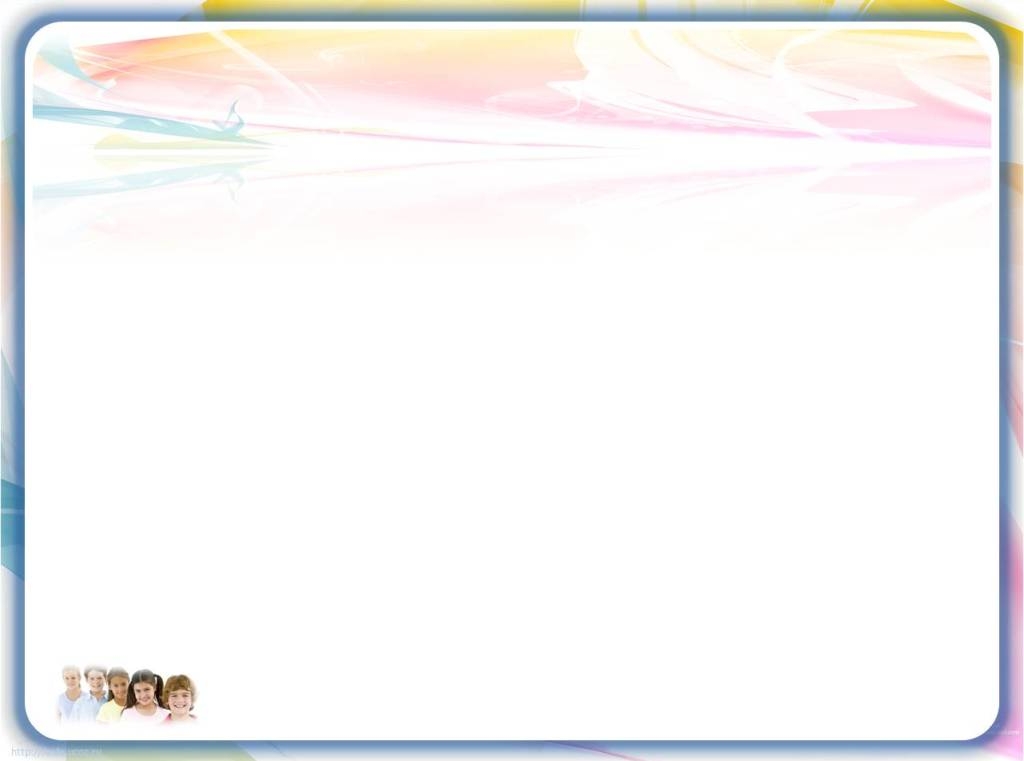 В новых ФГОС к современному уроку предъявляются особые требования, направленные на повышение его эффективности. 
Урок должен носить проблемный и развивающий характер, способствовать формированию личностных и предметных компетентностей, УУД. 
Учителю нужно ориентироваться на достижение школьниками планируемых образовательных результатов, которые должны быть сформулированы не в виде списка традиционных знаний, умений и навыков, а в виде формируемых способов деятельности.
Эти требования должны найти свое отражение в описании хода урока.
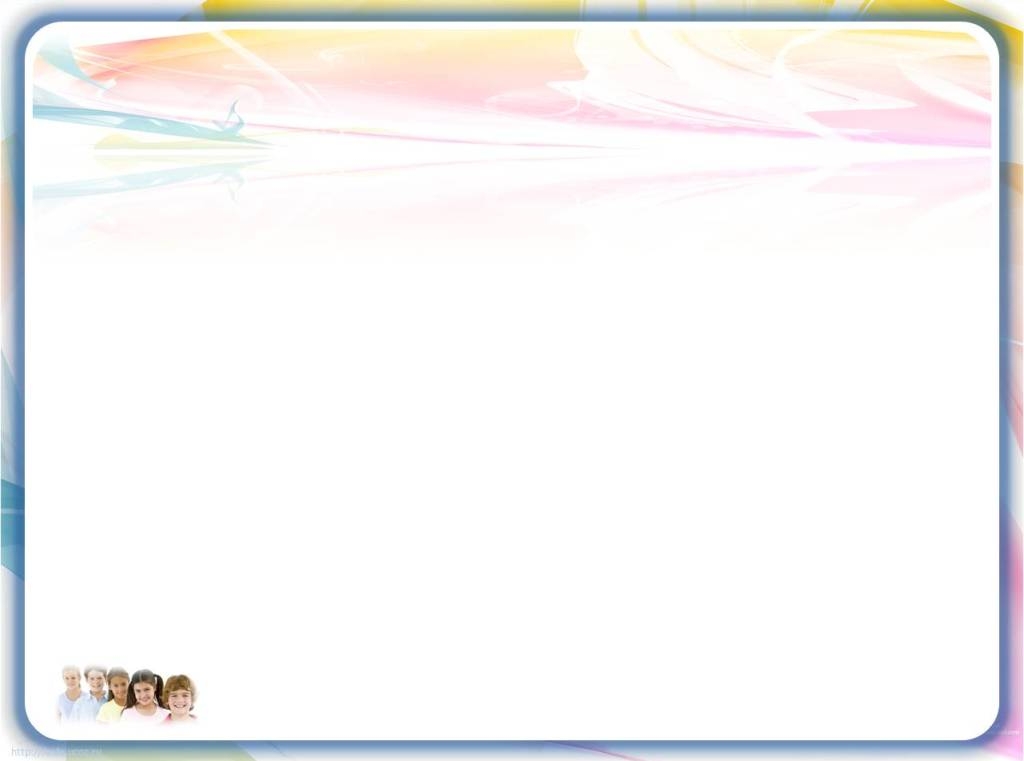 Отличия между технологической картой и конспектом
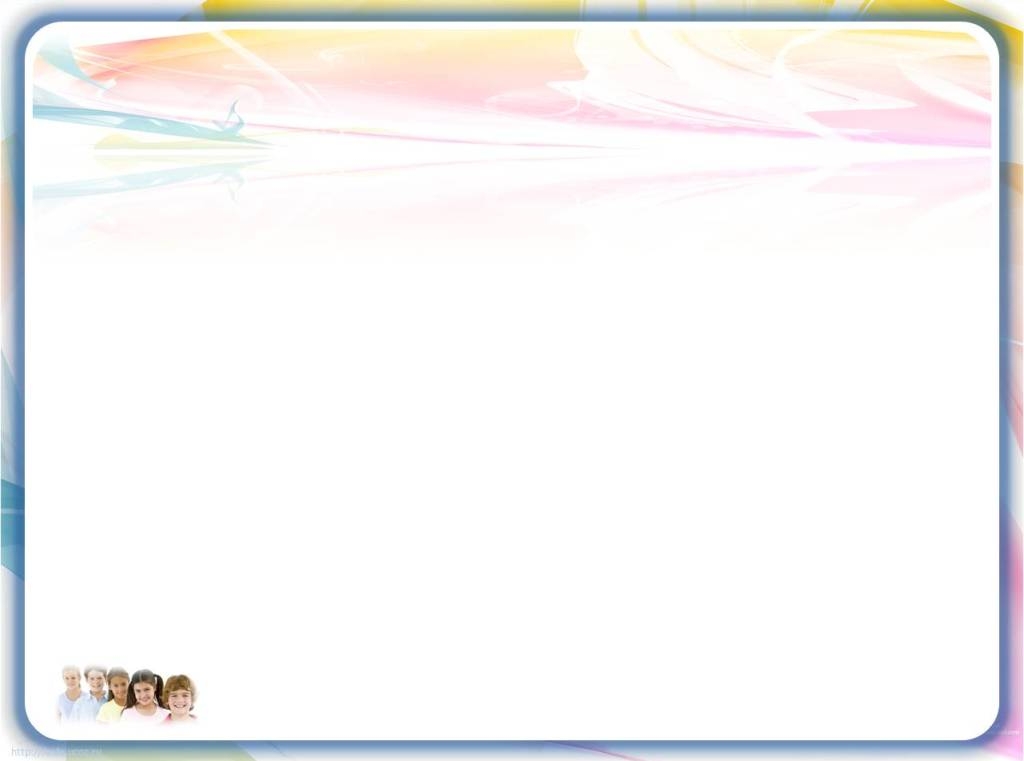 Рекомендации по разработке технологической карты
Вопрос обязательных требований к разработке, структуре и форме технологической карты урока не имеет законодательного урегулирования. 
Несколько рекомендаций и образцы, которые предоставлены педагогами, имеющими опыт в составлении технологической карты урока по ФГОС:

1.  Необходимо оформлять «шапку» технологической карты. 
Предмет: 
Тема урока: 
Тип урока:
Прогнозируемые результаты: (личностные, метапредметные, предметные)
Дидактические средства:
Оборудование:
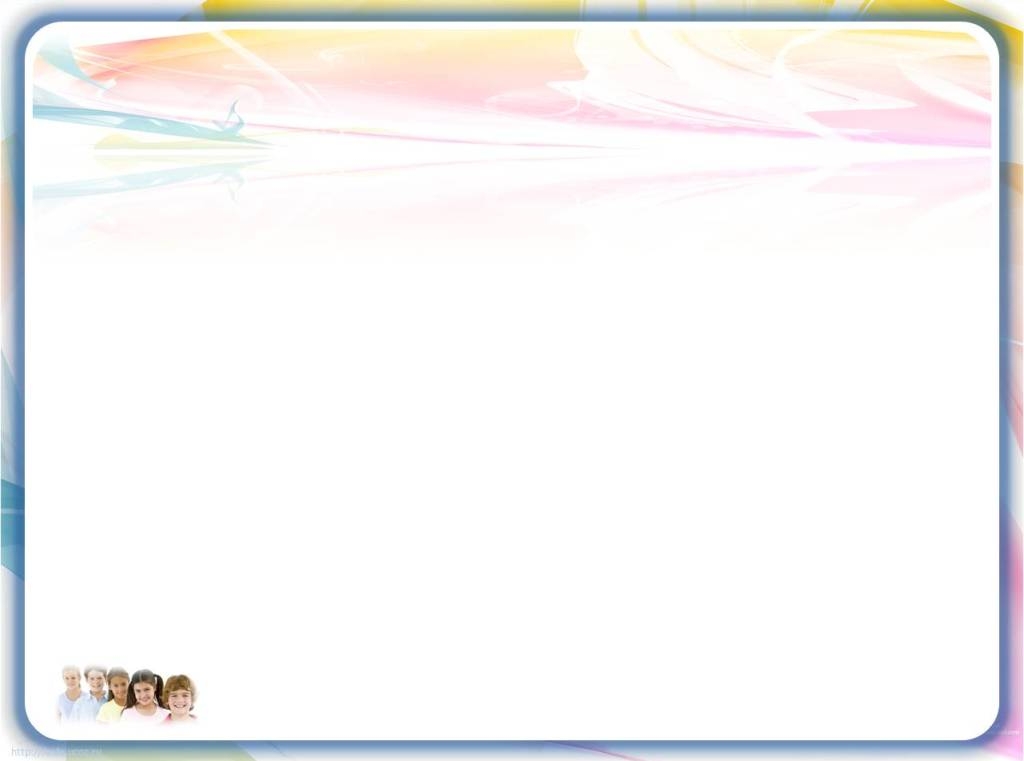 Рекомендации по разработке технологической карты
2.  Не стоит излишне «раздувать» технологическую карту урока. Это только затруднит ее использование во время занятия. Оптимальным вариантом является образец, который будет включать такие разделы:
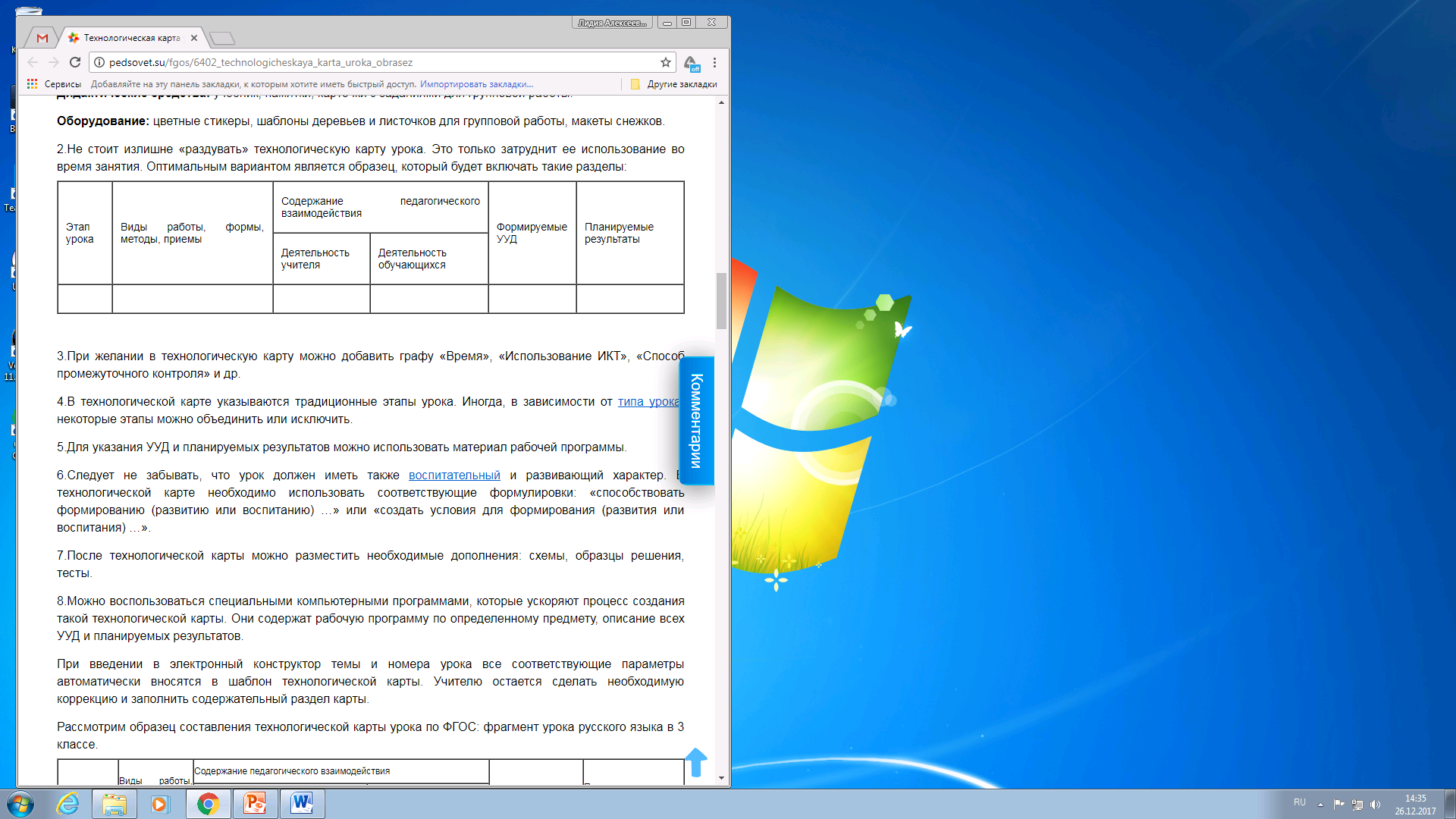 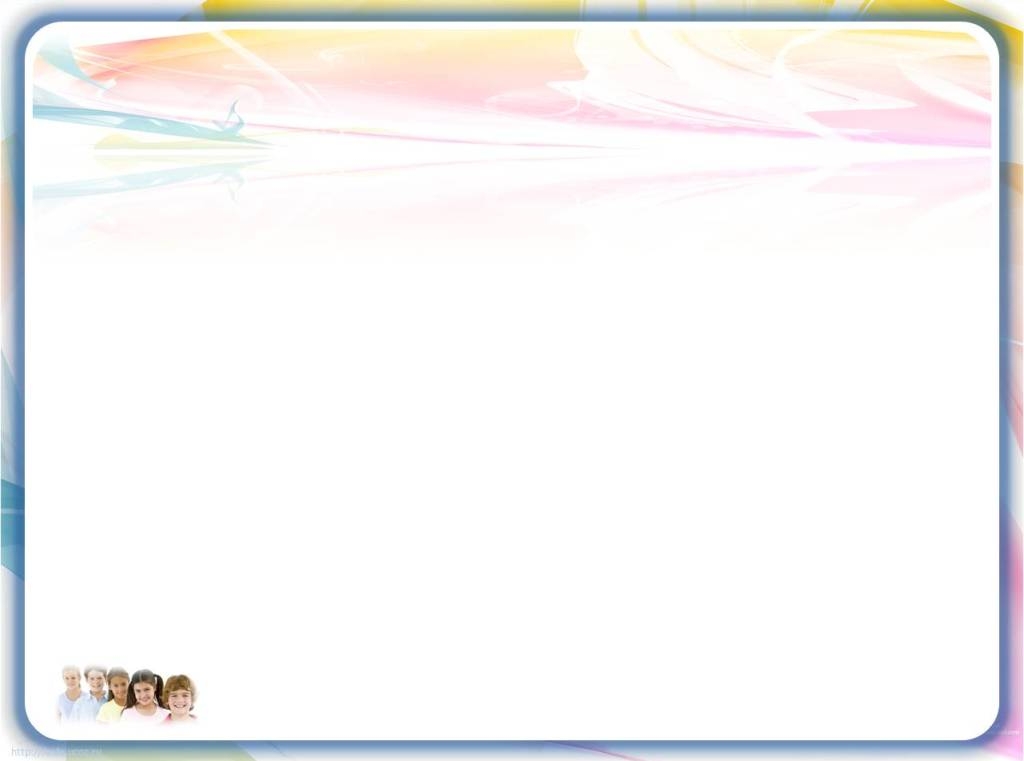 Рекомендации по разработке технологической карты
3.  При желании в технологическую карту можно добавить графу «Время», «Использование ИКТ», «Способ промежуточного контроля» и др.

4.  В технологической карте указываются традиционные этапы урока. Иногда, в зависимости от типа урока, некоторые этапы можно объединить или исключить.

5.  Для указания УУД и планируемых результатов можно использовать материал рабочей программы.
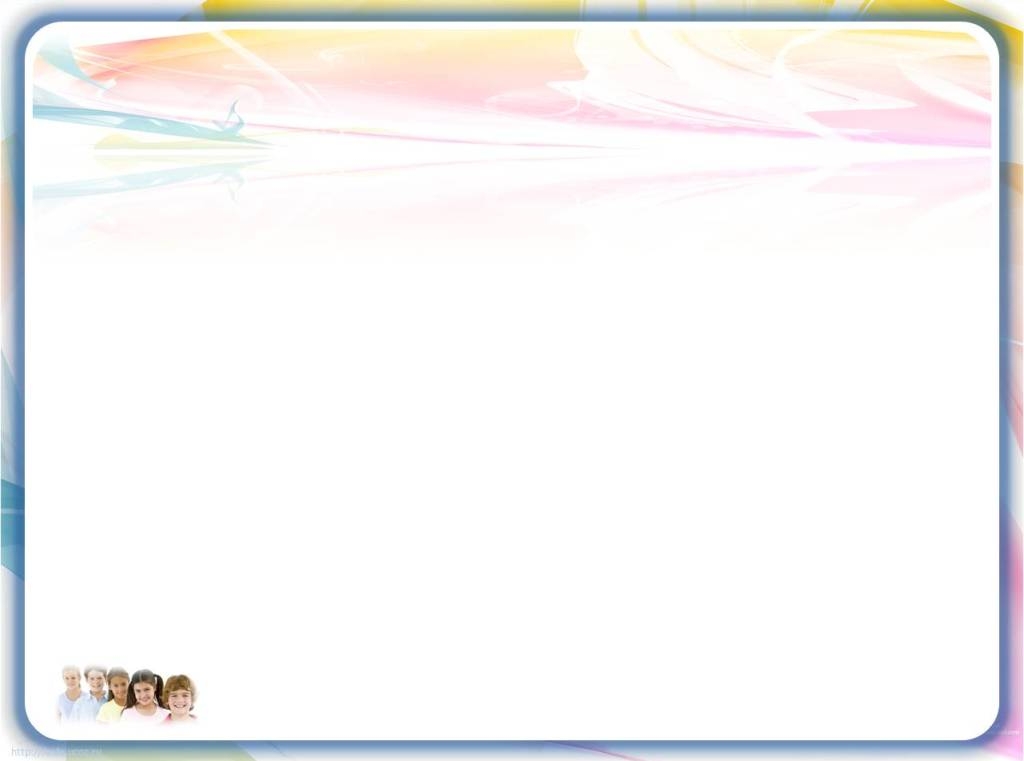 Рекомендации по разработке технологической карты
6.  Следует не забывать, что урок должен иметь также воспитательный и развивающий характер. В технологической карте необходимо использовать соответствующие формулировки: «способствовать формированию (развитию или воспитанию) …» или «создать условия для формирования (развития или воспитания) …».

7.  После технологической карты можно разместить необходимые дополнения: схемы, образцы решения, тесты.

8.  Можно воспользоваться специальными компьютерными программами, которые ускоряют процесс создания такой технологической карты. 

Пример_1:
http://inf548.blogspot.ru/2016/03/blog-post_28.html
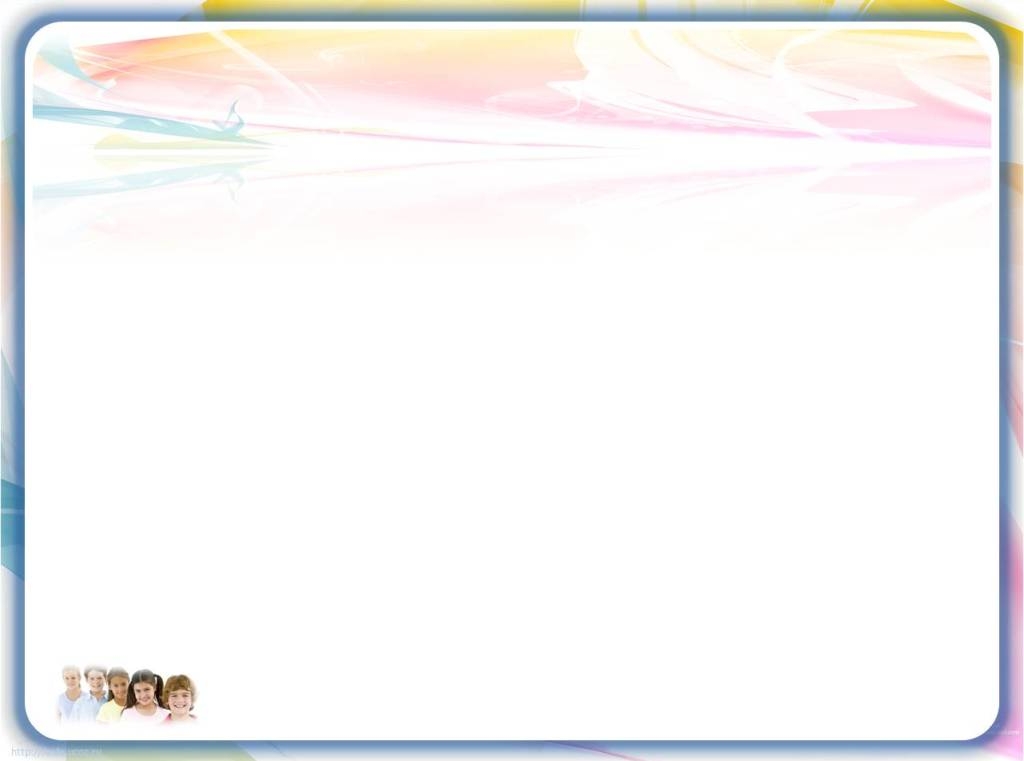 Рекомендации по разработке технологической карты
Пример_2:  Программа XMind
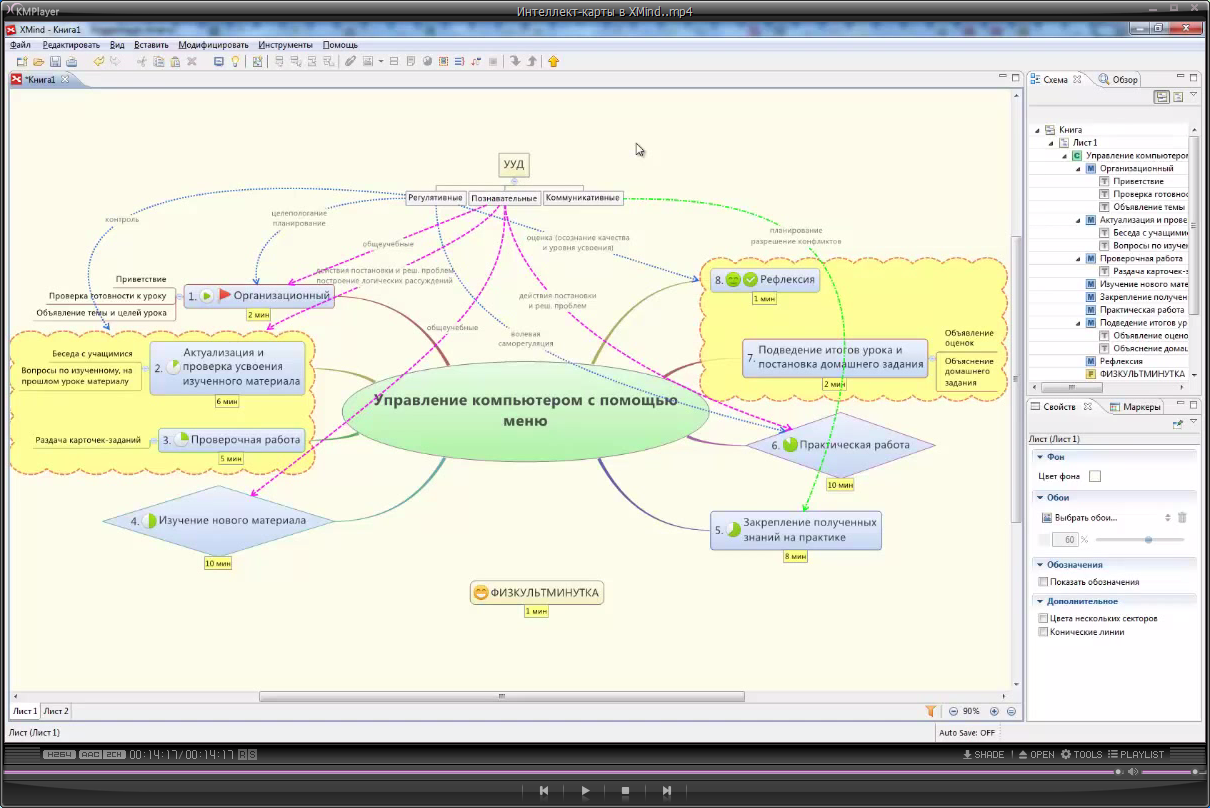 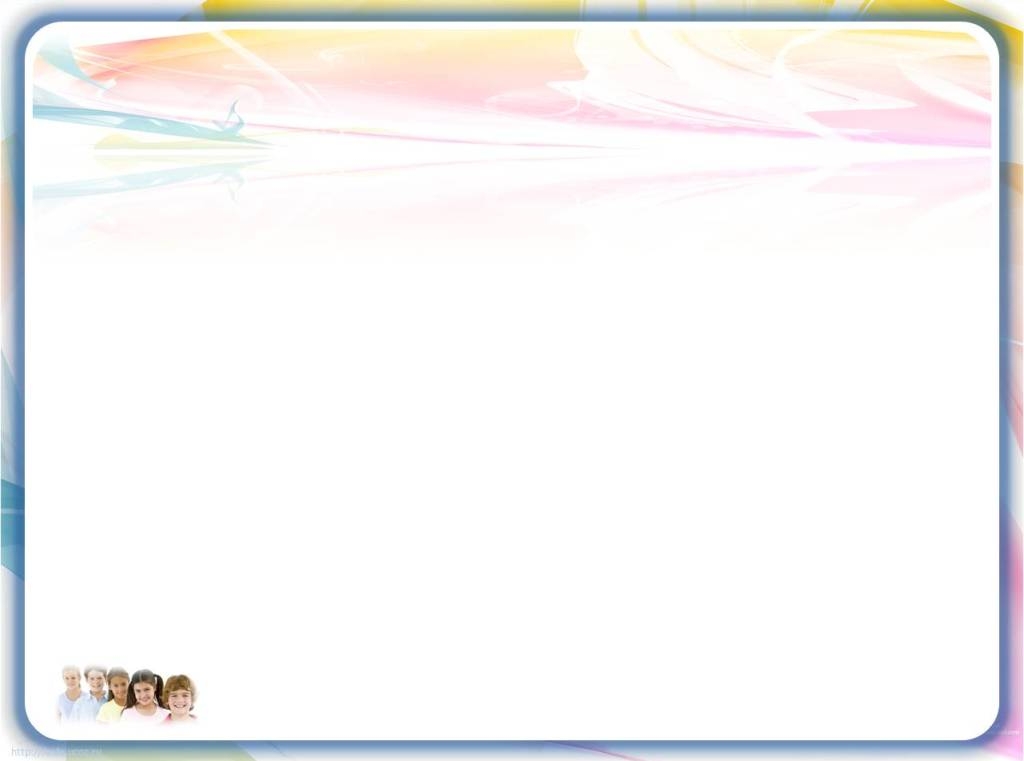 Полезные ссылки
http://pedsovet.su/fgos/6402_technologicheskaya_karta_uroka_obrasez
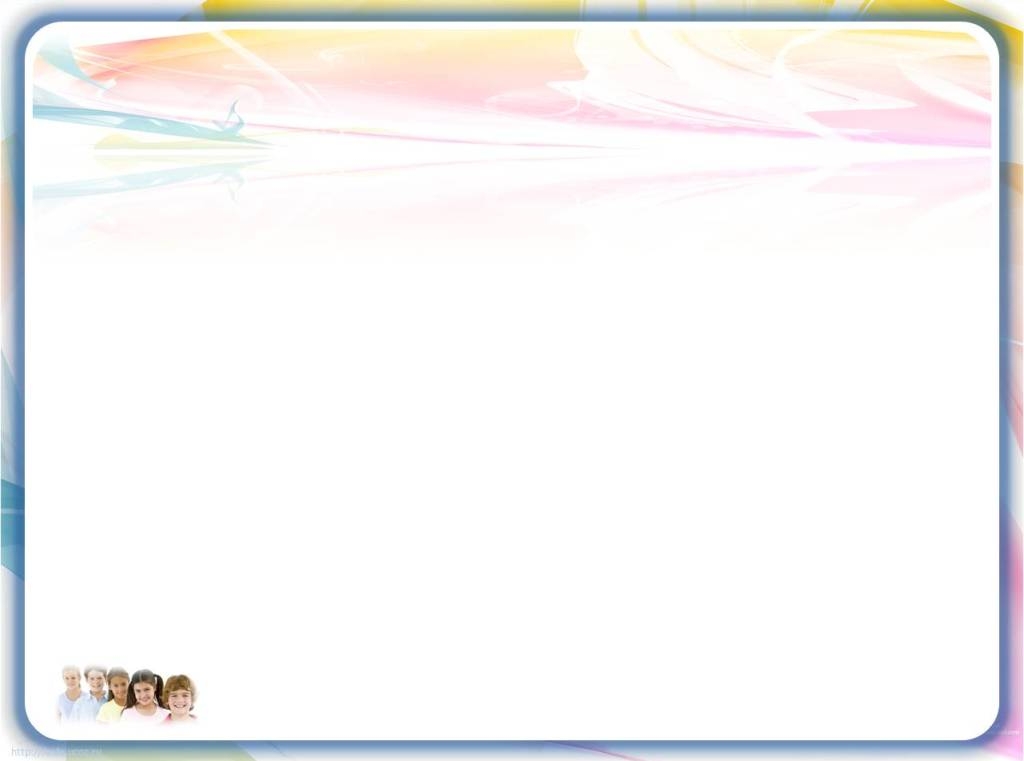 Желаем успеха!